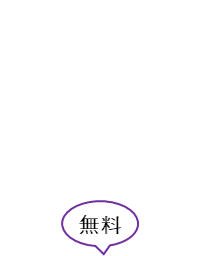 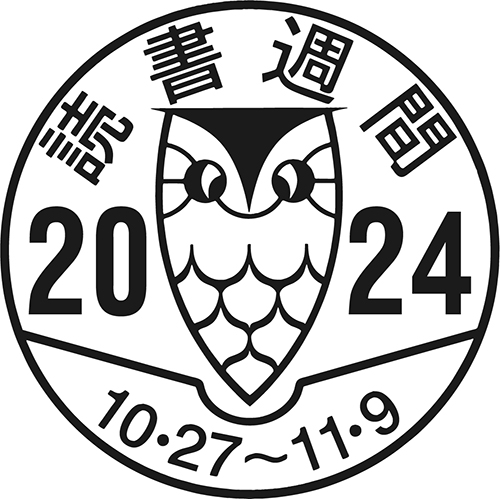 図書館からのお知らせ
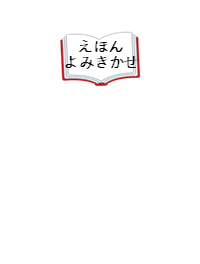 生涯学習振興大会
・リサイクル図書＆雑誌（終日）・よみきかせ（9時～12時）
生涯学習館ロビーにて行っています！ご来場ください‼
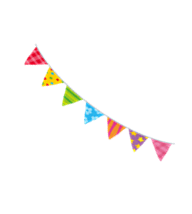 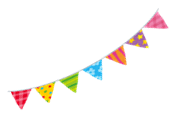 11月2日（土） 9：30～11：00
生涯学習館（図書館）入口に移動図書館バスがやってきます
※図書館は祝日も
   開館しています
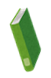 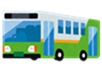 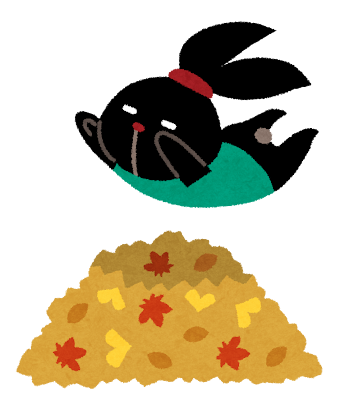 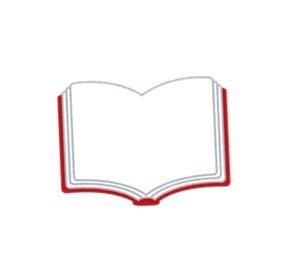 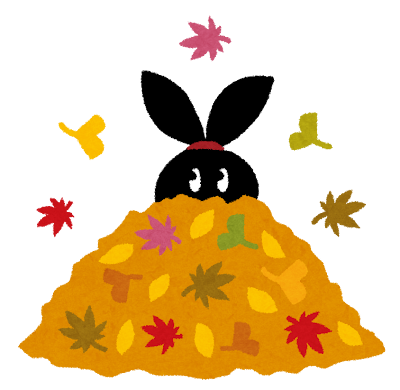